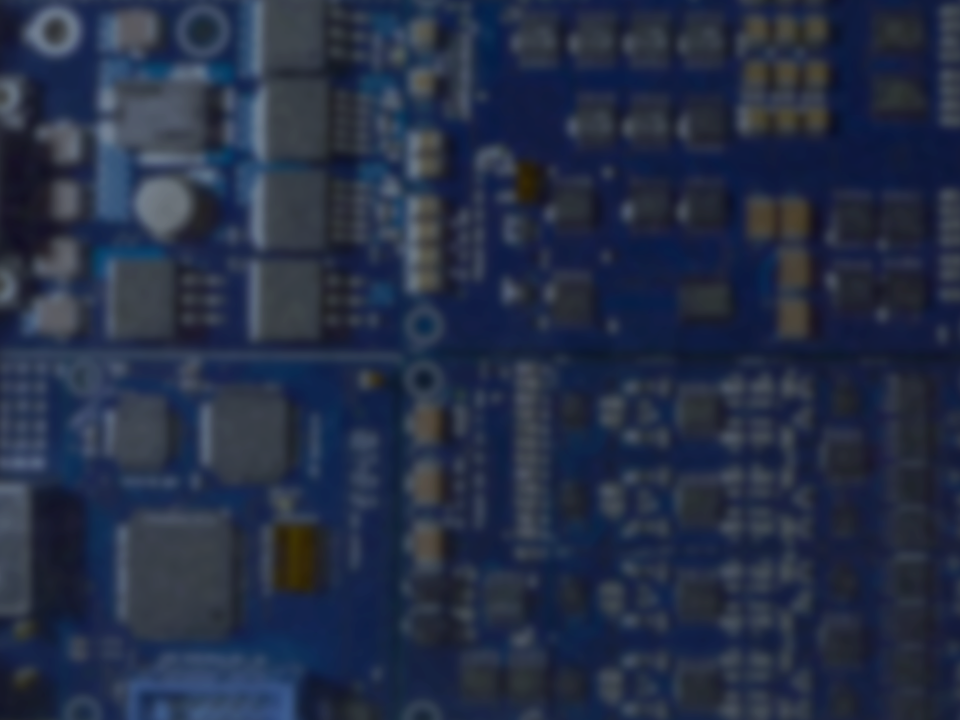 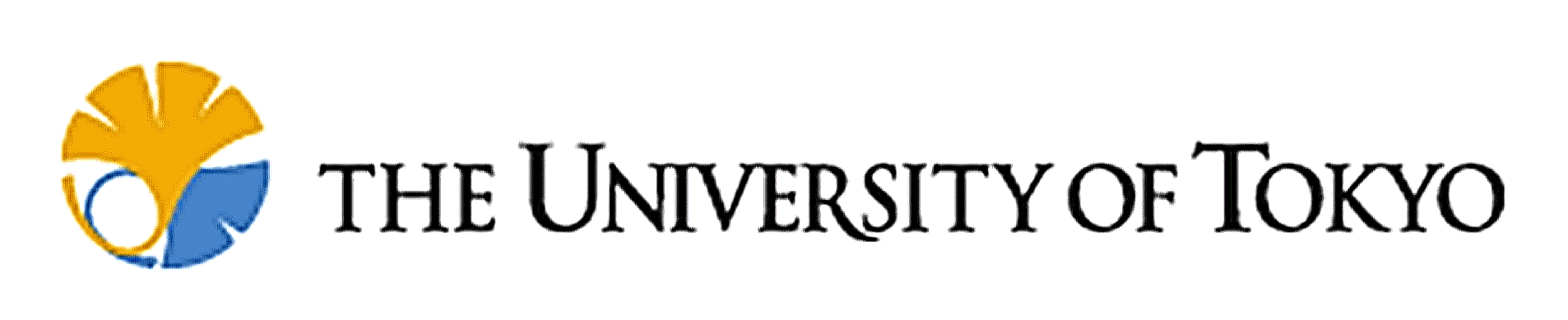 中小プロジェクト向けCCD読み出しシステムの開発
東京大学 天文学教育研究センター 三鷹/木曽観測所
酒向 重行
加藤（東大卒）、中尾（北大）、征矢野（木曽）、
木曽KWFC開発チーム
「可視赤外線観測装置技術ワークショップ」　2012年2月22-23日
国立天文台　三鷹キャンパス　すばる棟大セミナー室
アウトライン
中小望遠鏡プロジェクトの装置開発


木曽アレイコントローラ (KAC)


完全空乏型CCD対応版KAC
中小望遠鏡プロジェクト
すばる、TMT、SPICAへ進む一方、

   大学を中心に研究用の中小望遠鏡の整備が進む


大学間連携観測に参加の望遠鏡
広大1.5m, 北大1.6m, 石垣島1.05m, 京産大1.3m,鹿児島大1.0m、岡山1.88m, MITSuME, 東工大明野MITSuME, ぐんま1.5m, 西はりま2.0m,東大木曽観測所1.0m,東京大miniTAO 1.0m,名大南アフリカ1.3m,美星1.0m

特定の科学的トピックに集中して
   独自性を得る

 科学的に「とがった」装置がほしい
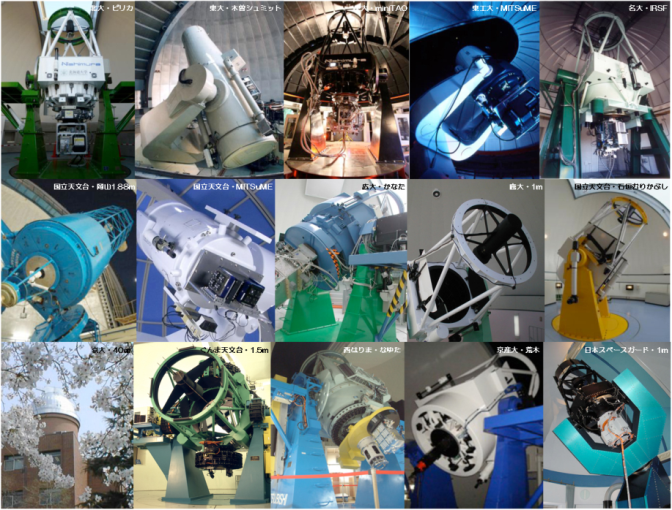 中小プロジェクトの装置開発へのアプローチ
アプローチ 1 : こだわりの装置をすべて自作する
 人が育つ、チームに開発力がつく
 開発時間がかかる
 必要な項目に絞って開発すること
お金ないし、
学生たくさんいるけど
スタッフいないし
アプローチ 2 : 企業の確かな技術で作る
光学系
制御系
検出器   商用パーケージ品を購入
国内には秀でた設計、製造の会社がある。 
    積極的に利用すべき。
アプローチ 3 : 「2」の中から、１つ以上の独自開発項目をもつ
  全国に、自然と互助会ネットワークができる
中小望遠鏡プロジェクトの装置開発を通して技術拠点とネットワークを構築
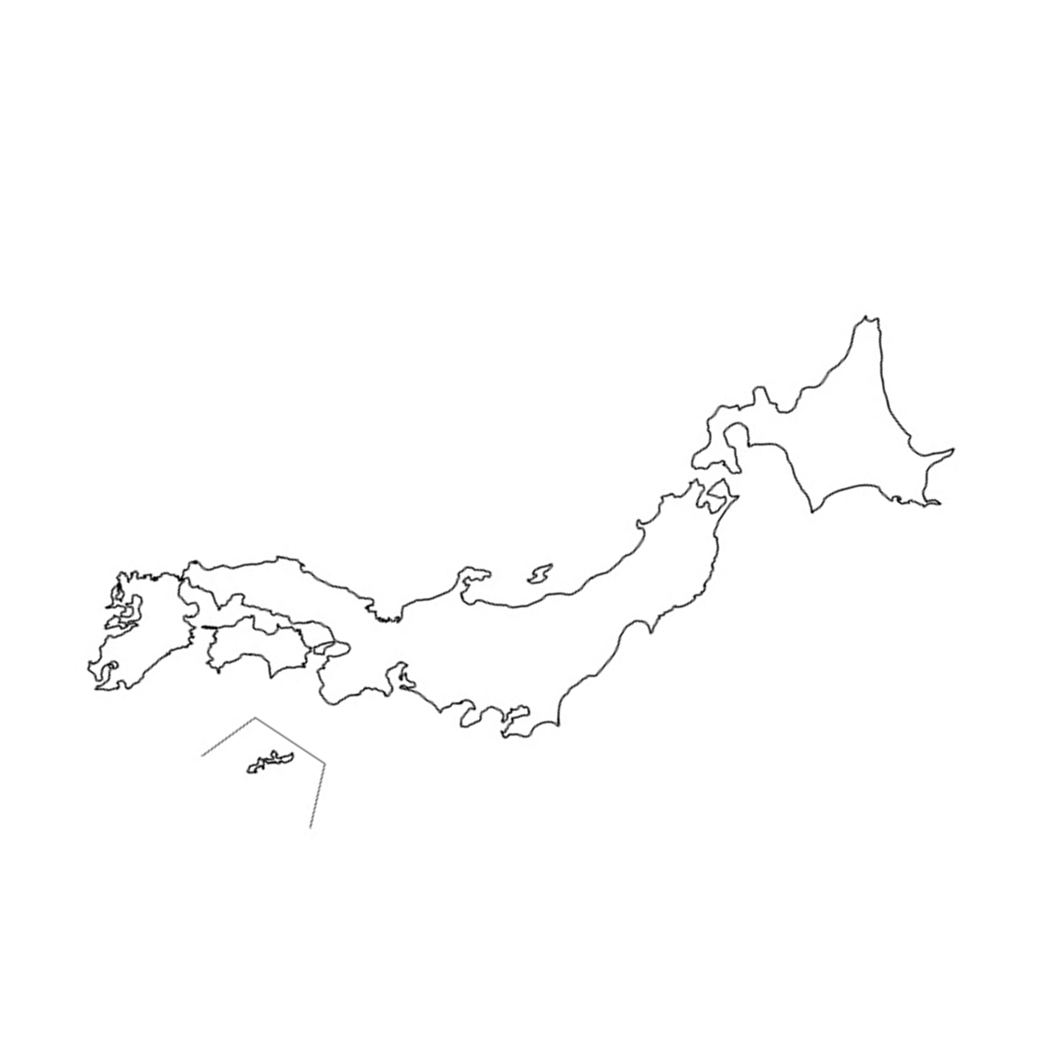 国内大学
ネットワーク
国内企業
ネットワーク
強度計算
真空冷却
光学設計
低温対応
分散素子
光学設計
低温対応
メカトロニクス
制御ソフト
DBシステム
検出器
気象観測
精密加工
望遠鏡
システム
気象観測
メカトロニクス
分散素子
遠隔システム
強度計算
DBシステム
遠隔システム
精密加工
真空冷却
望遠鏡
システム
検出器
制御ソフト
熱設計
熱設計
りんごは青森、うどんは香川
TMTを支えるのは中小望遠鏡プロジェクトの技術と人
TMT
国内企業
国内大学
国内企業
国内企業
国内大学
国内大学
国内大学
国内大学
国内大学
国内企業
国内大学
国内企業
国内大学
国内企業
東京大学
国内大学
国内大学
国内企業
TMTへの準備とは、
国内の大学と企業の技術ネットワークをつくること
木曽観測所が、自分たちのために
開発したCCD読み出しシステム
木曽アレイコントローラ KAC
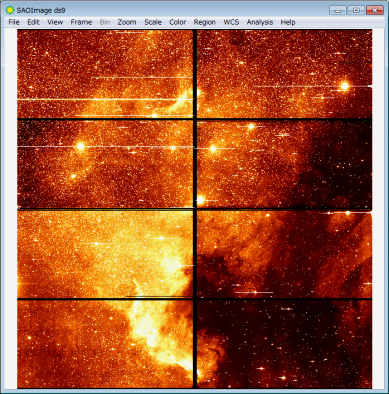 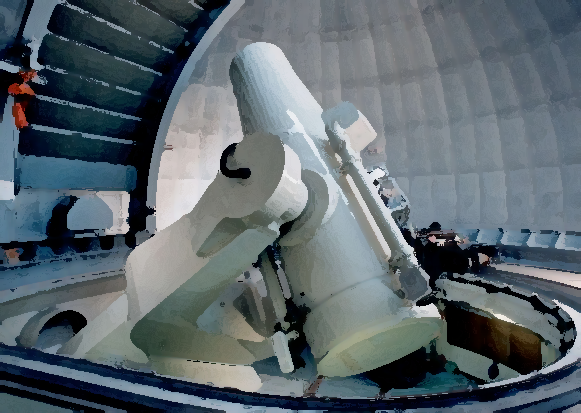 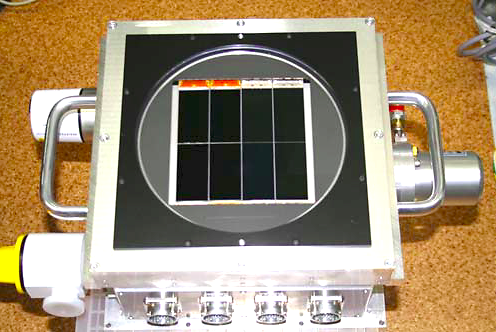 木曽観測所 超広視野カメラKWFC (Kiso Wide Field Camera)
視野:  2°x 2°

CCD :  MIT社製  2k x 4k (2ch出力)
                      x 4台

         SITe社製 2k x 4k (2ch出力)
                      x 4台


読み出しシステム

 木曽観測所で独自に開発したシステム
 Kiso Array Controller; KAC
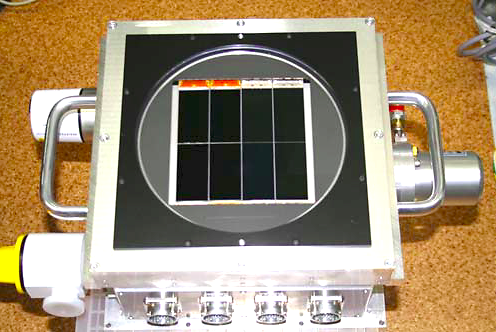 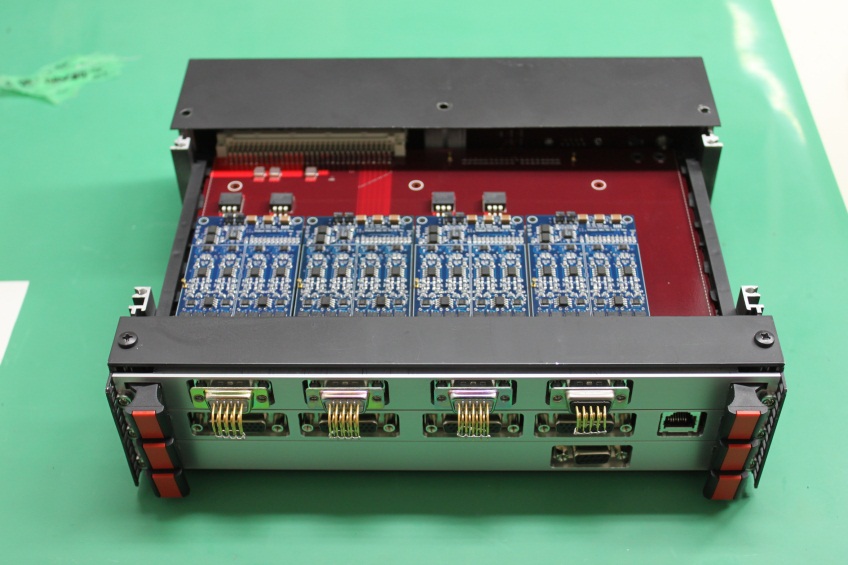 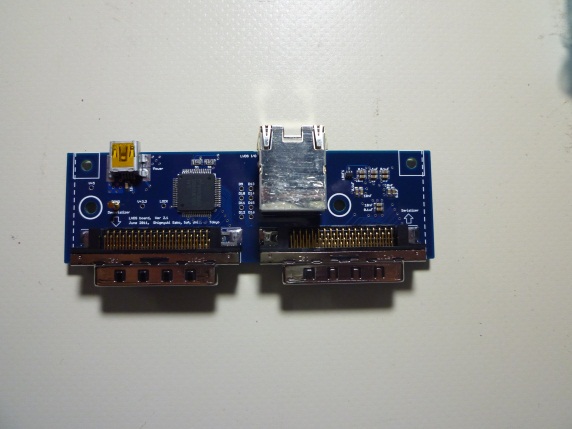 KACの構成図
Linux PC
KWFCの場合
Interface社
PEX-292144  x2枚
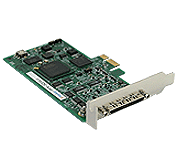 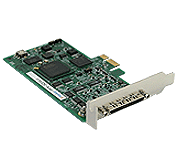 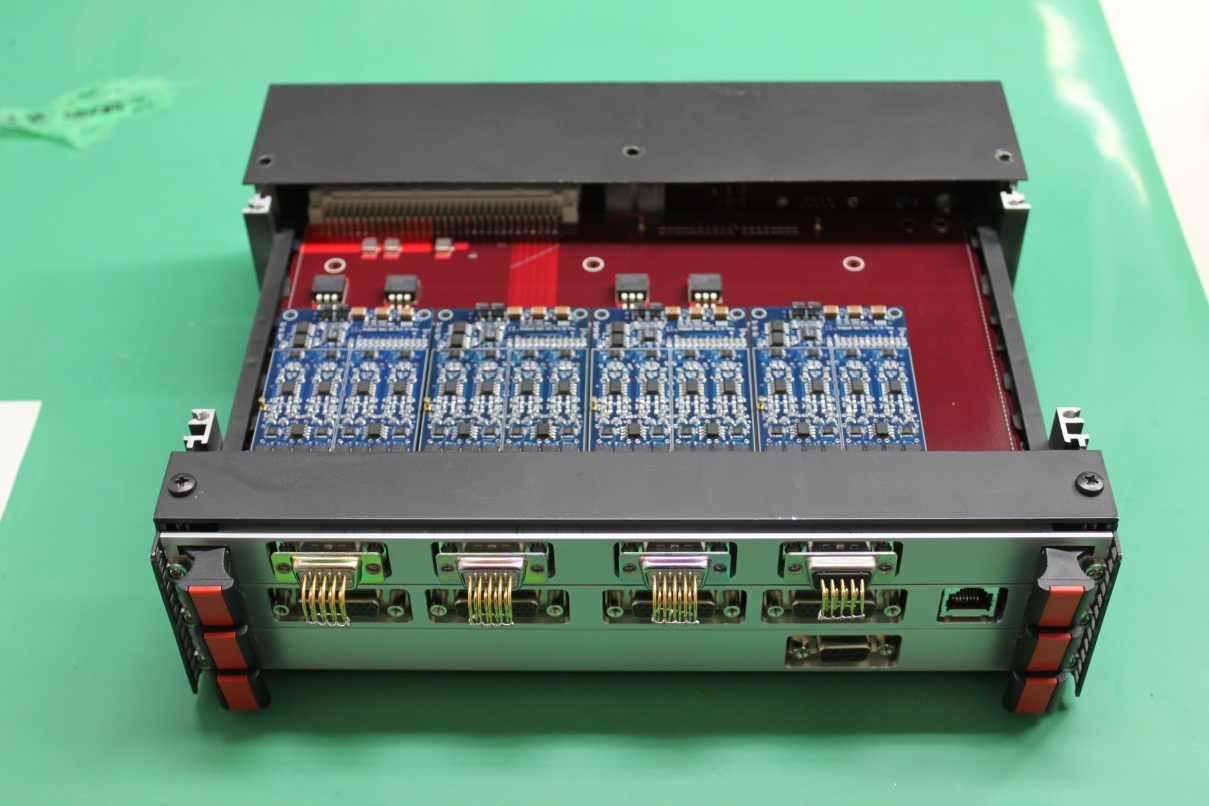 clock
data
ADC  #1      #2       #3     #4
CCD
x8台
DRV  #1      #2      #3     #4
LVDSボード
preAmpなし
IFボードへ
LVDS信号
(LANケーブル, <10m)
電源
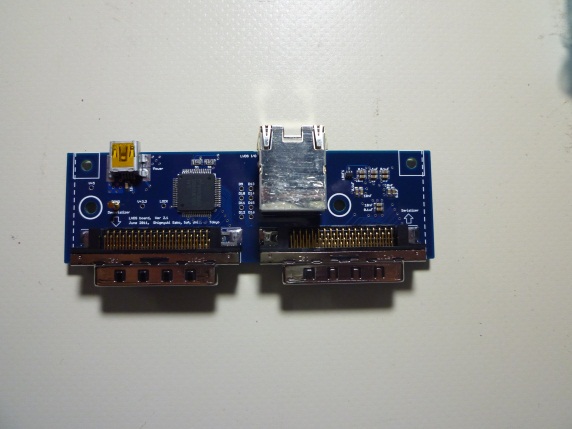 KACのアナログボードの構成
KWFCの場合
LVDSボード
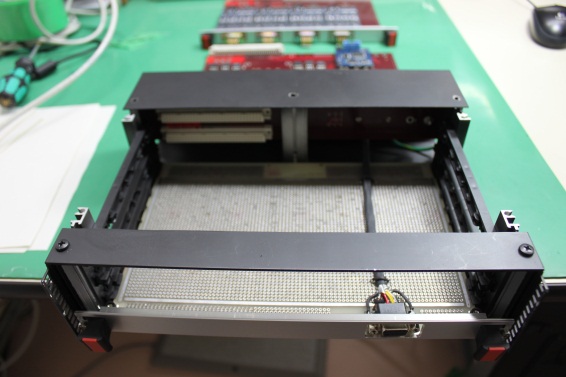 ADC用マザーボード
4ch ADCボード
 x 4枚
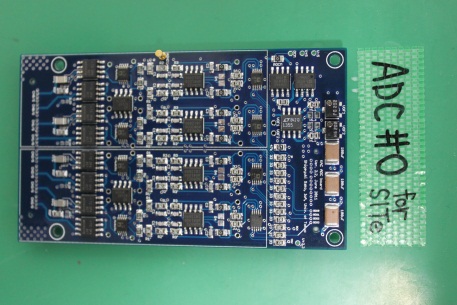 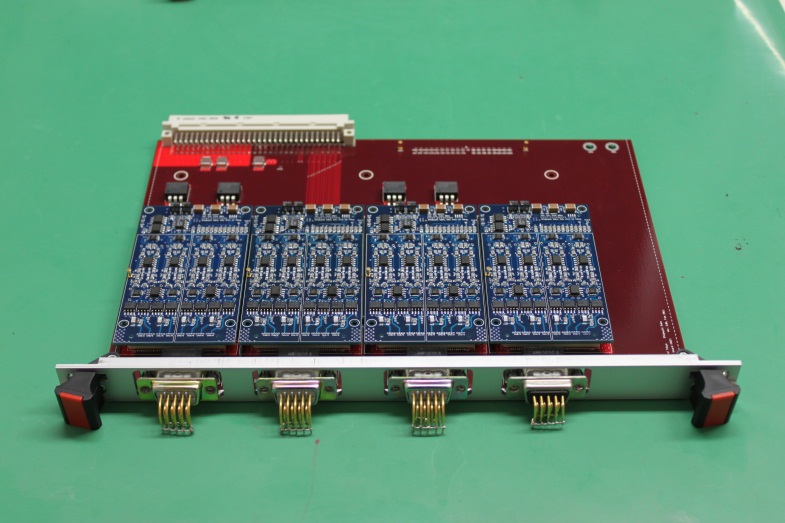 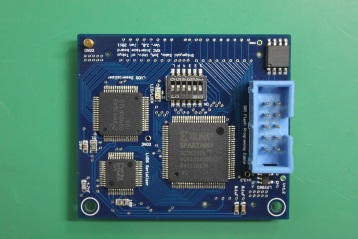 IFボード
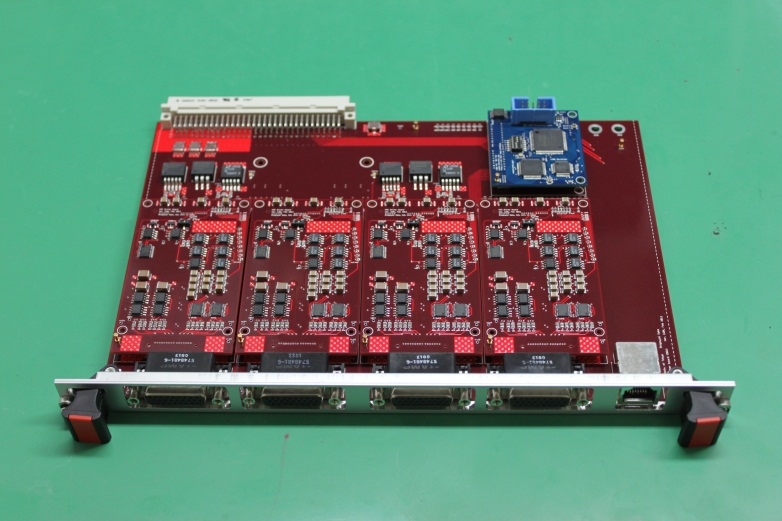 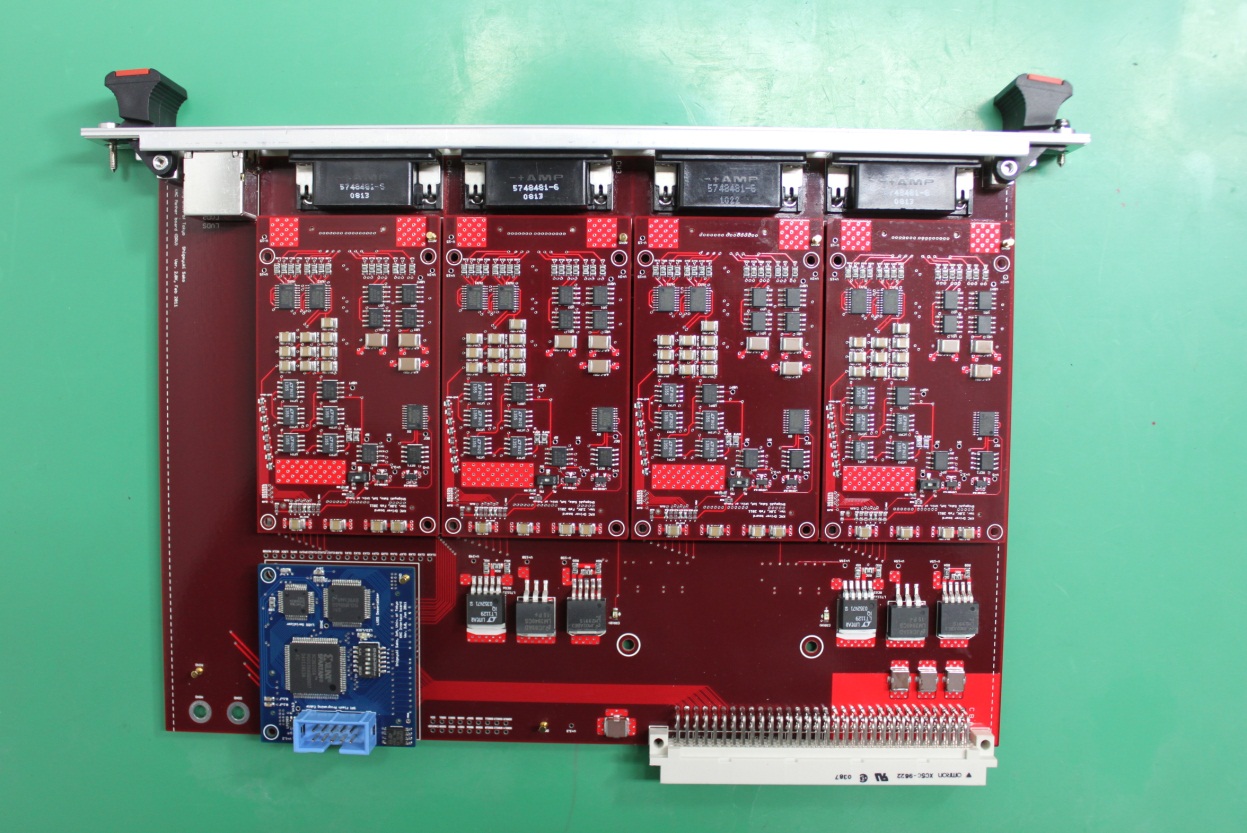 DRVボード
    MIT-CCD用  x 2枚
    SITe-CCD用  x 2枚
DRV用マザーボード
KACの完全空乏型CCDへの対応
KWFC用システムを設計しはじめたころ、
「浜松ホトニクスの完全空乏型CCDを動かせないか？」
何件も問い合わせを受ける、
国立天文台が大型プロジェクトが多忙になり、CCD読み出しシステムのサポートに手が回らなくなったことが背景に、あるようだ。
よくよく思い出してみれば、日本のCCD技術は木曽観測所から旅立っていったもの。
もう一度、木曽から頑張ろう。自分たちが使いやすい読み出しシステムを開発してみよう。
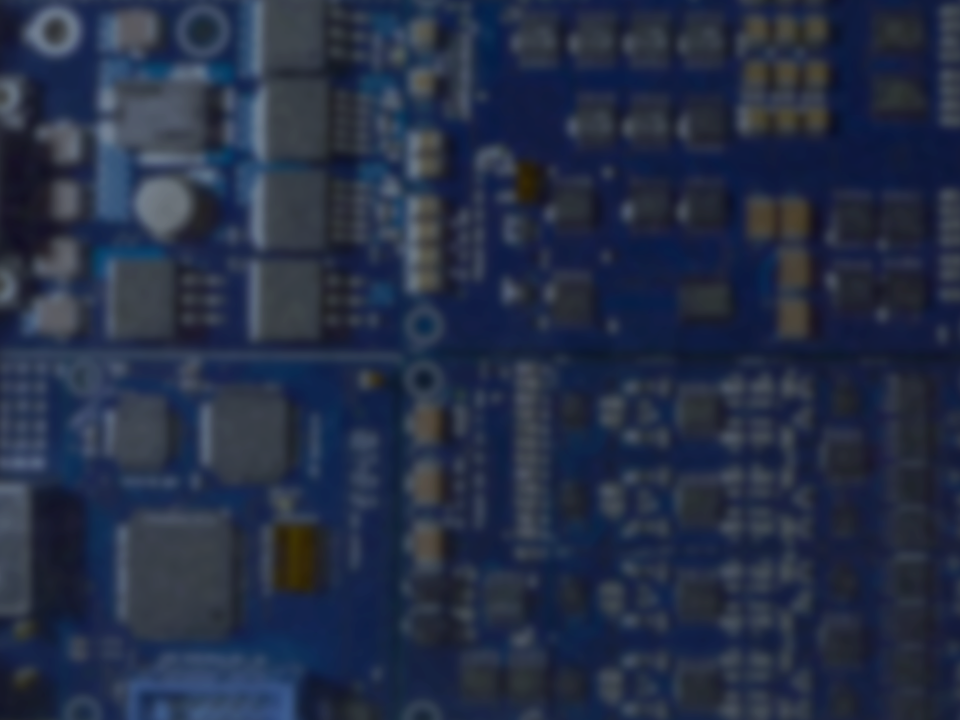 木曽観測所が、中小規模プロジェクト向けに
開発したCCD読み出しシステム
完全空乏型CCD対応版 KAC
蕎麦といえば、木曽

CCD読み出しといえば、木曽
KACの系譜
1998
かたざ、宮田(D論)
MICS中間赤外線装置用コントローラ
創始者
2003
かたざ、酒向(D論)
COMICS中間赤外線装置用コントローラ
FPGAでクロック生成、DMA転送、低消費ADC
2008
酒向、本原、内一
miniTAO赤外線装置用コントローラ
TAC
LVDS採用、RealTime-OS採用  不評
FPGA処理をすべてソフトで実行
2012
酒向、征矢野、加藤(M論)、中尾(M論)
木曽観測所CCD用コントローラ
KAC
非RealTime-OS、低ノイズ化、シンプル化
2014
酒向、岡田(卒論, ポスター)
TAO中間赤外線装置用コントローラ
TAC2
大容量データをどうしよう、設計中
KACのデザインポリシー
中小望遠鏡プロジェクトが必要としているもの
駆動するCCDを限定

シンプルな構造

低コスト

アップグレードを容易に

情報をすべて公開

入手性の良い部品

開発体制が不十分な
    グループには提供しない
  最大8台、専用のDRVボード

  調整機能を減、スイッチポン

　アナログ+デジタルで50万円

　母ボード、娘ボードの構成に


　　 ユーザが機能を理解
     ユーザがメンテ
　　 ユーザが育つ
・ 開発者の負担減につながる
・ 我々はサポートセンタではない
・ 我々は共同利用研ではない
以上の制限のなか、最高の性能を得る
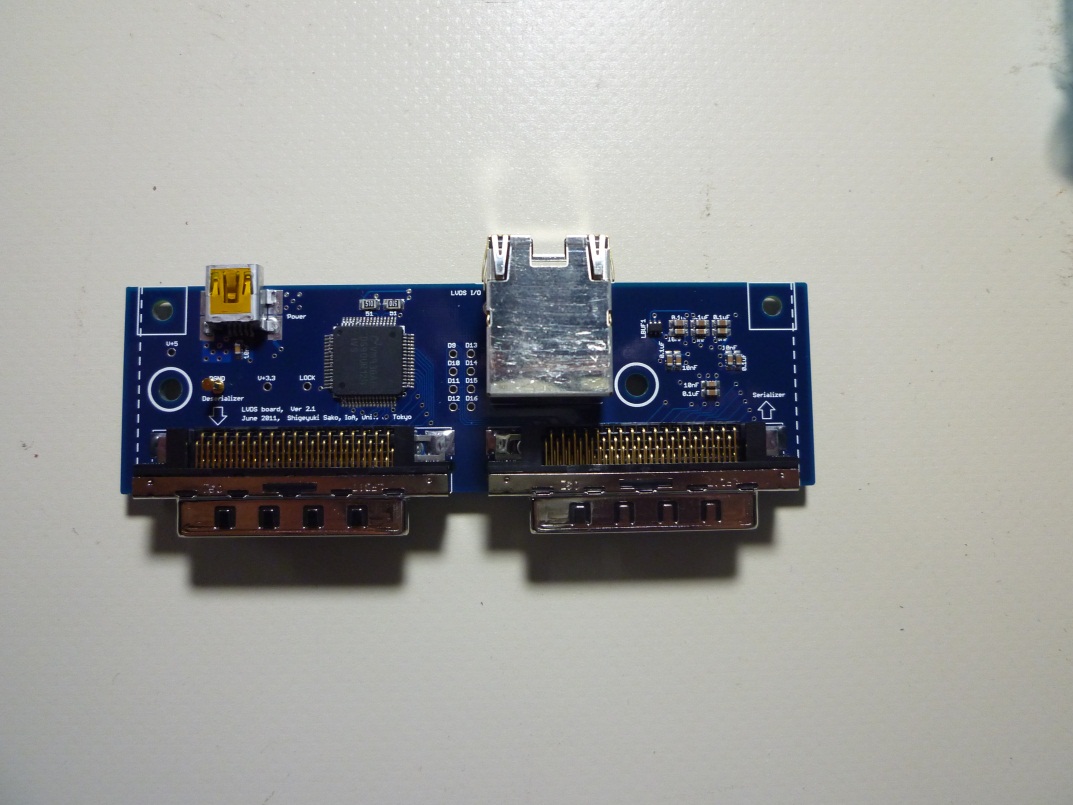 完全空乏型CCD対応版 KAC
浜松ホトニクス 2k x 4k (4ch出力)   x1台用　アナログボード
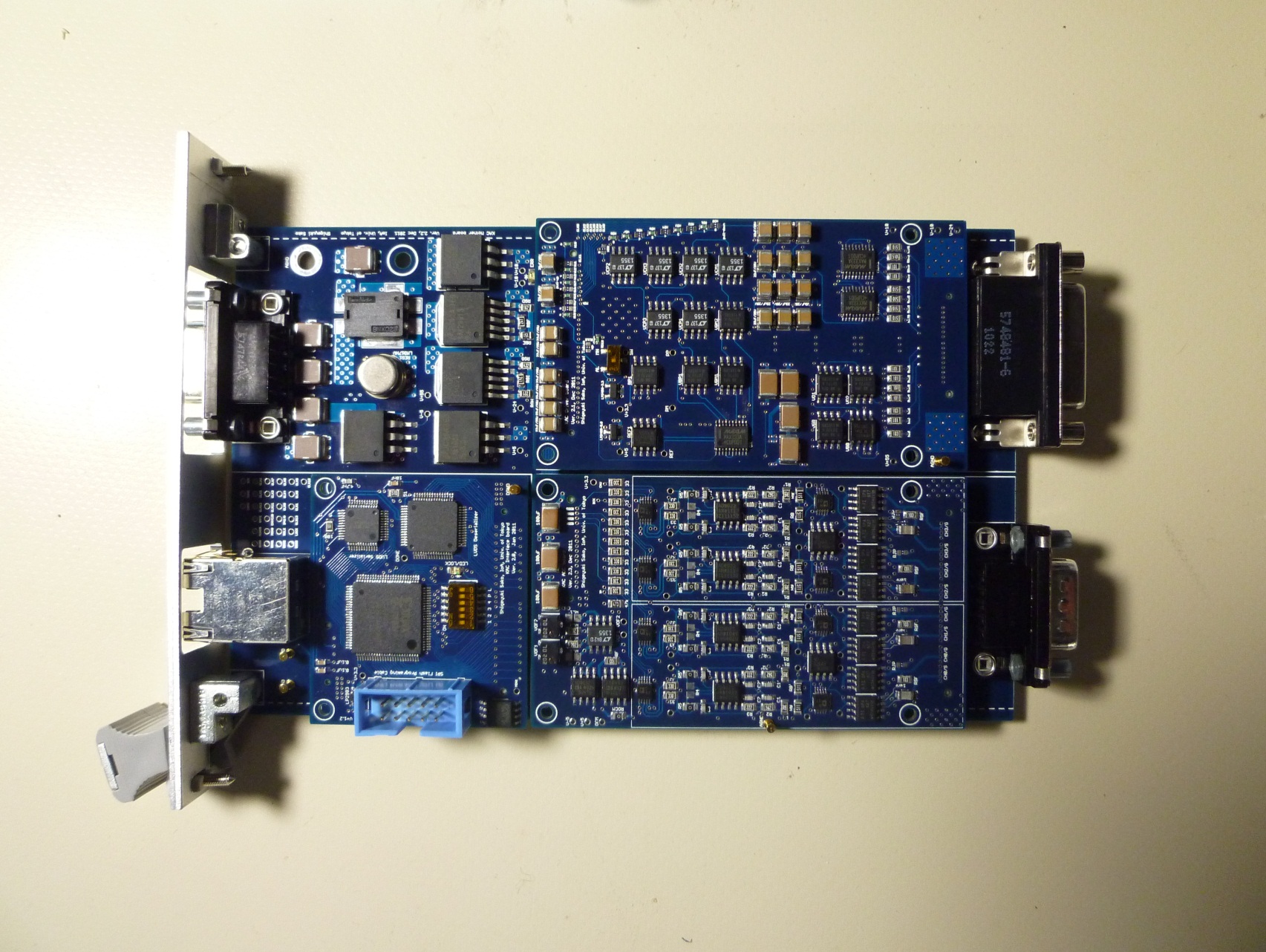 高電圧と正方向シグナルに対応
メインボード
LVDSボード
10cm (3U)
16cm
KACのアナログボードの構成
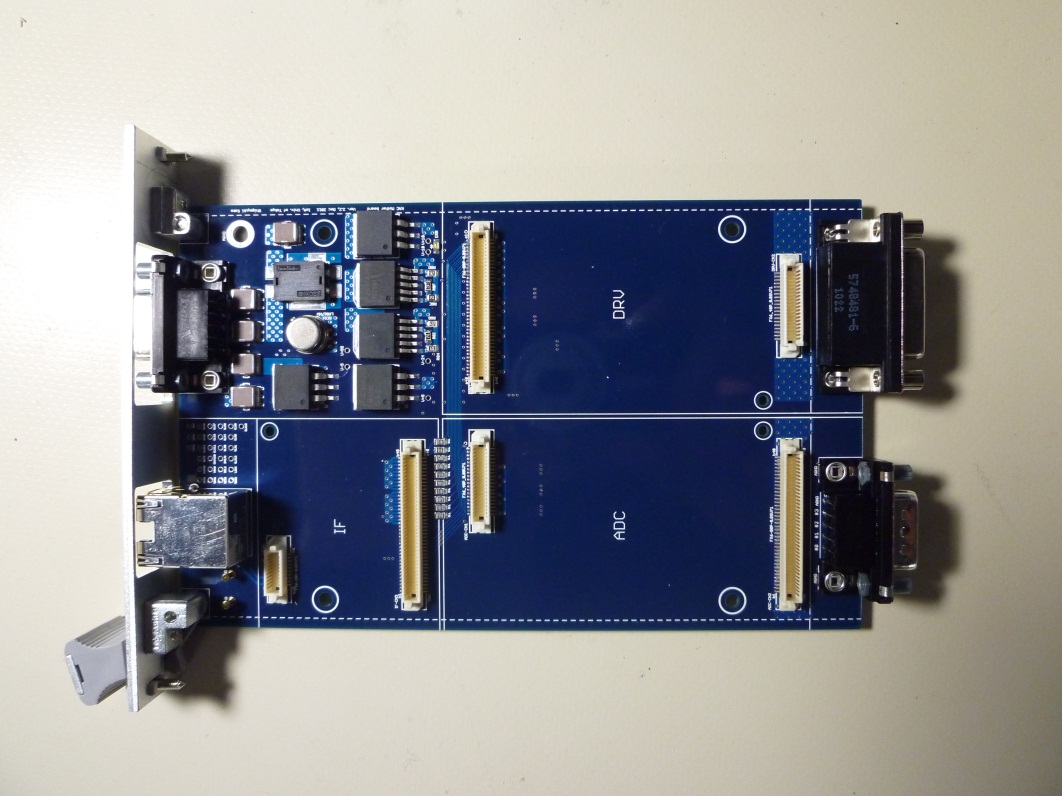 浜松ホトニクス 2k x 4k (4ch出力)  x1台用　アナログボード
4ch ADC
IF
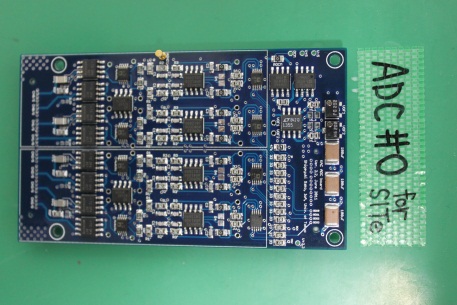 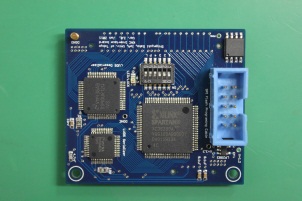 LVDS
CCD
4ch
電源
+60V, +12V,+7V, -7V,
-26V, +3.3V
preAmpなし
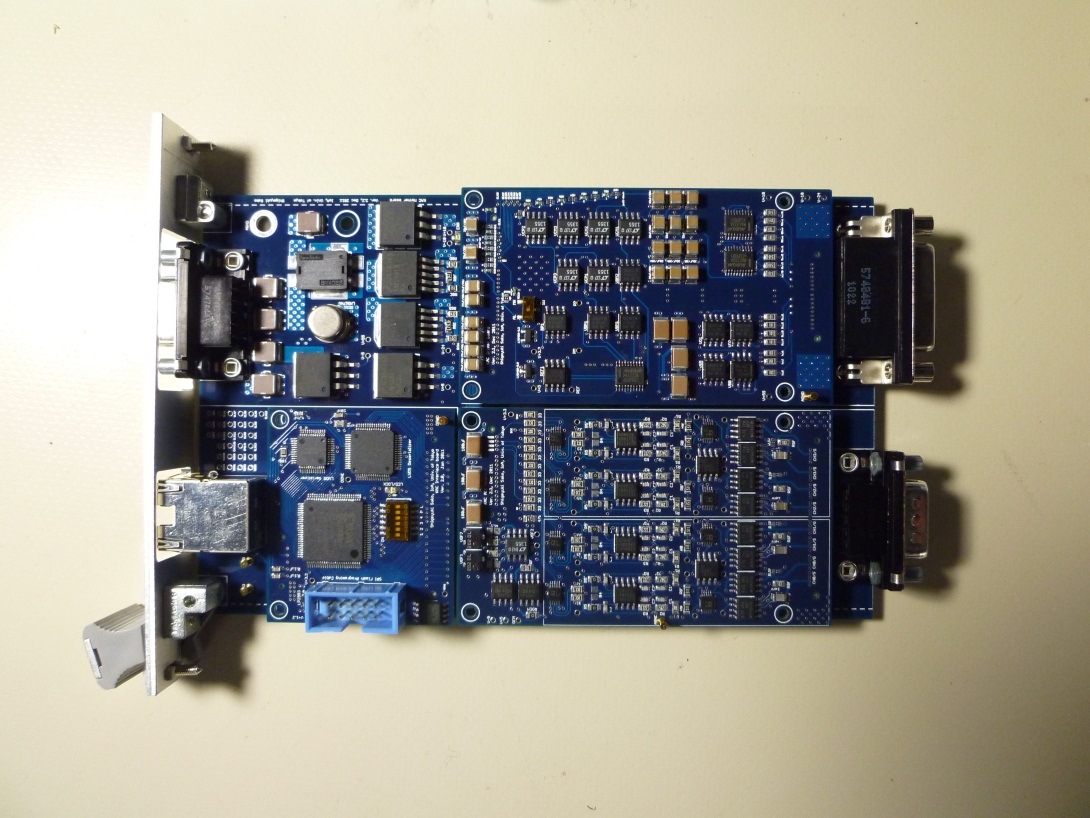 DRV
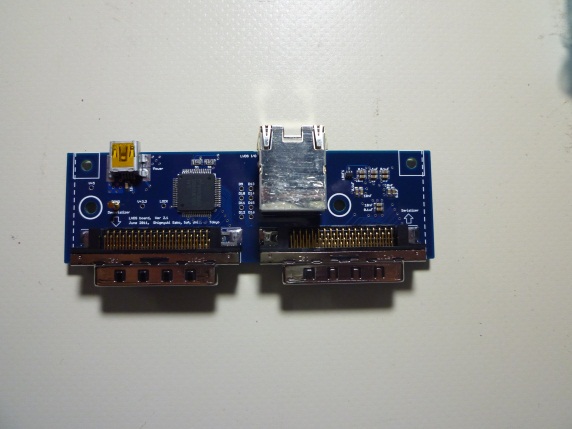 KACの構成図
Linux PC
浜松ホトニクス 2k x 4k (4ch出力)  x1台用
Interface社
PCIexpress-bus
PEX-292144  x2枚
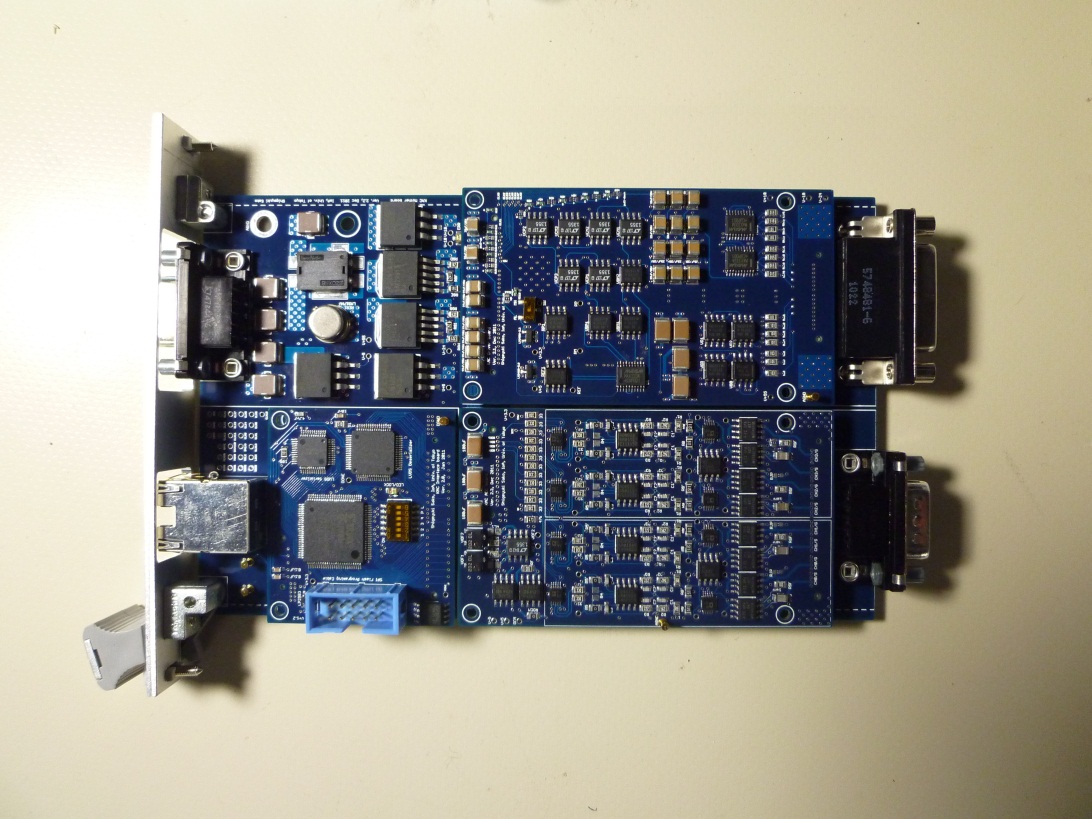 デジタルデータ処理用のプロセッサ
（DSP、FPGA）も持たないことが特長

すべて計算機上でおこなう。
10MHz
内部同期信号
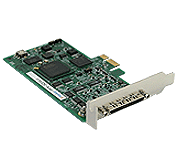 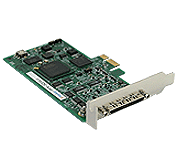 IF
4ch ADC
clock
data
パラレル
(1m)
/16
/16
CCD
4ch
LVDSボード
電源
preAmpなし
DRV
LVDS信号
(LANケーブル, <10m)
アナログ部　ADCボード
入力オフセット調整
同設計の4回路

16bit 500ksps 完全差動ADC

3次LP差動ベッセルフィルタ

多重サンプリングによるCDS

両極性（正負）信号に対応

CCDゲイン（e-/ADU）は抵抗RGのみで設定
#1
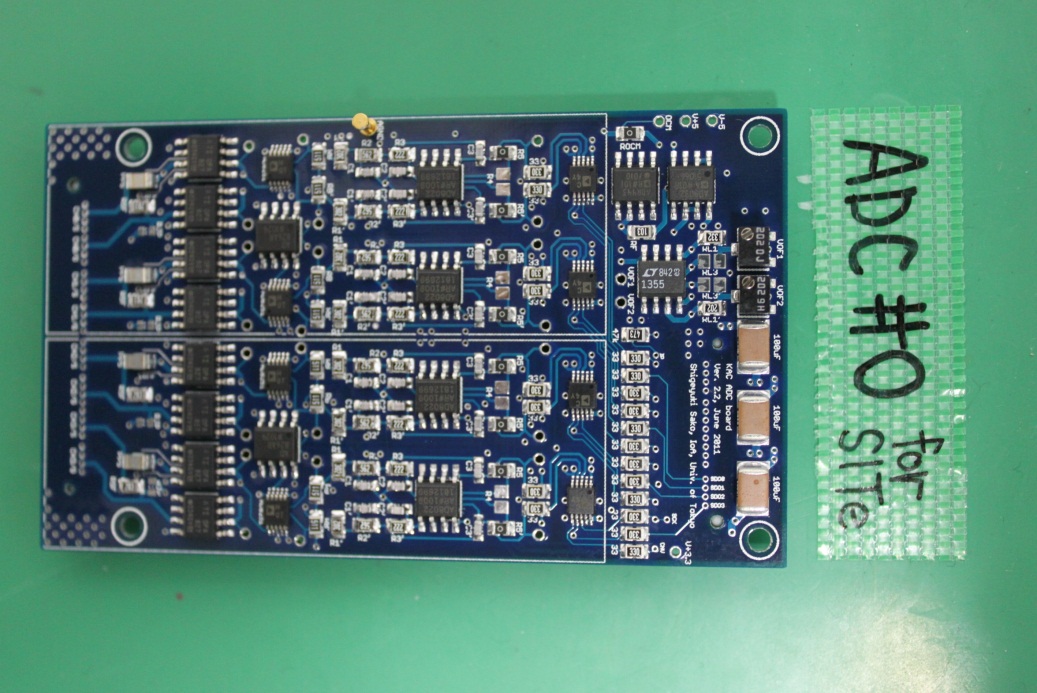 #2
#3
#4
RG
ADC
Clamp
Instr. Amp
PreAmp
3rd LP filter (BW=700kHz)
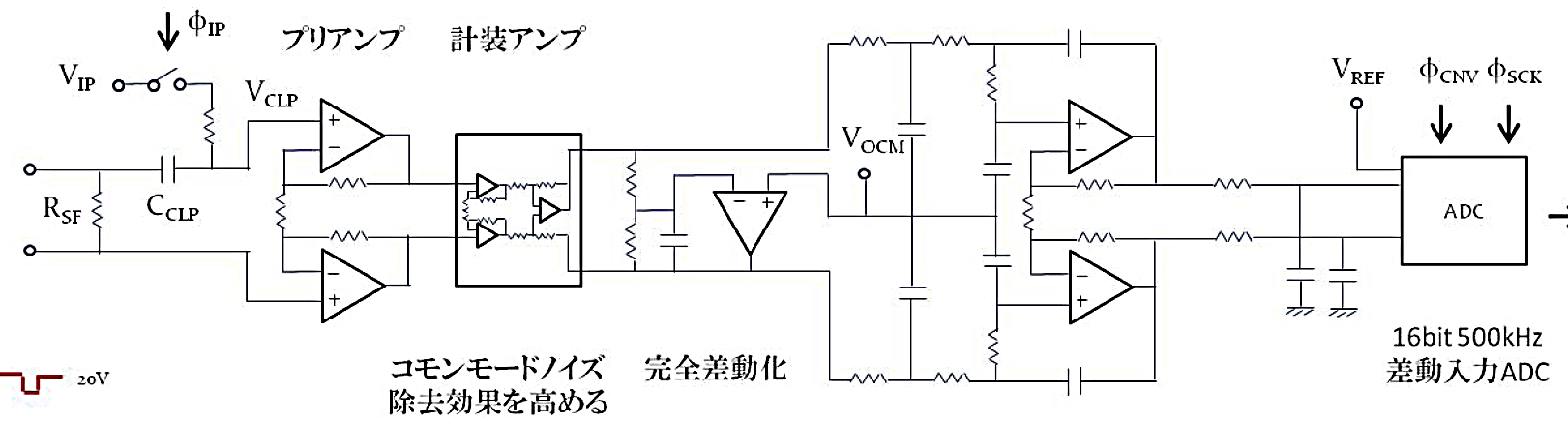 ADC
RG
アナログ部　DRVボード
CCDによって交換

8種クロックを出力

7種バイアスの出力

一部バイアスは2ステートに切替え可

調整機能なし（半固定）

電圧モニタ機能。適正電圧を確認後に、自動で出力ON
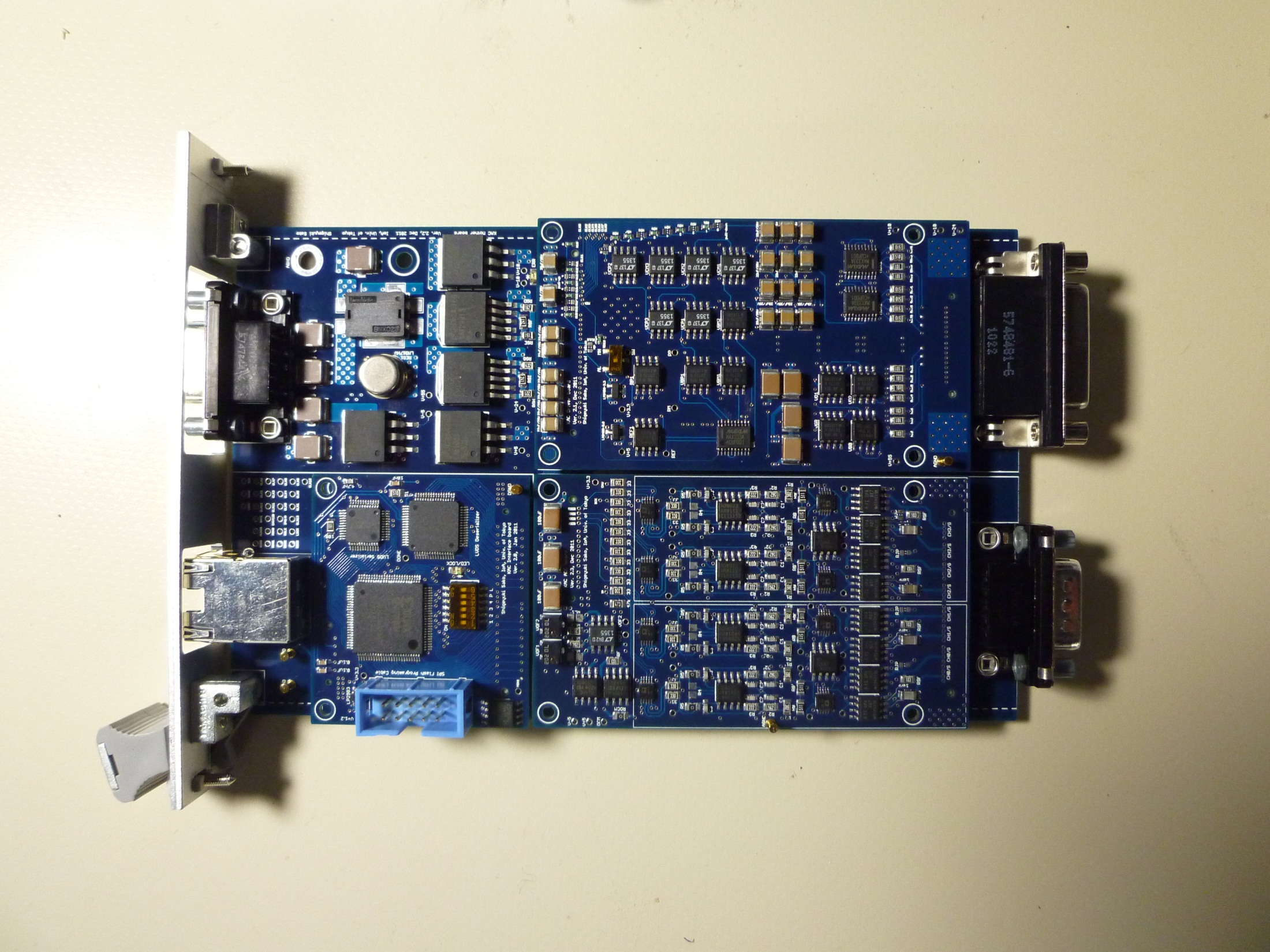 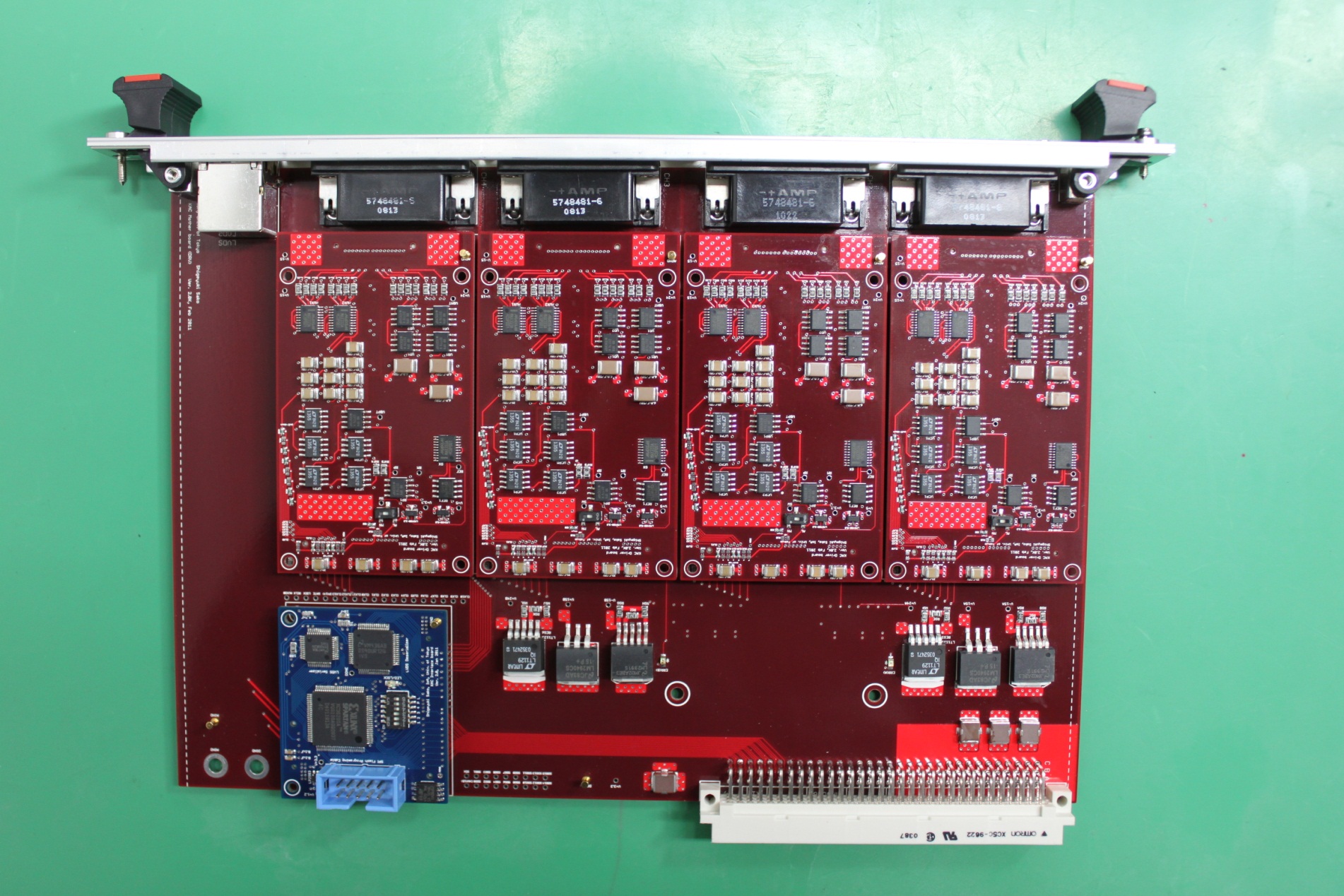 浜松完全空乏型用
MIT社, SITe社用
e2V社用
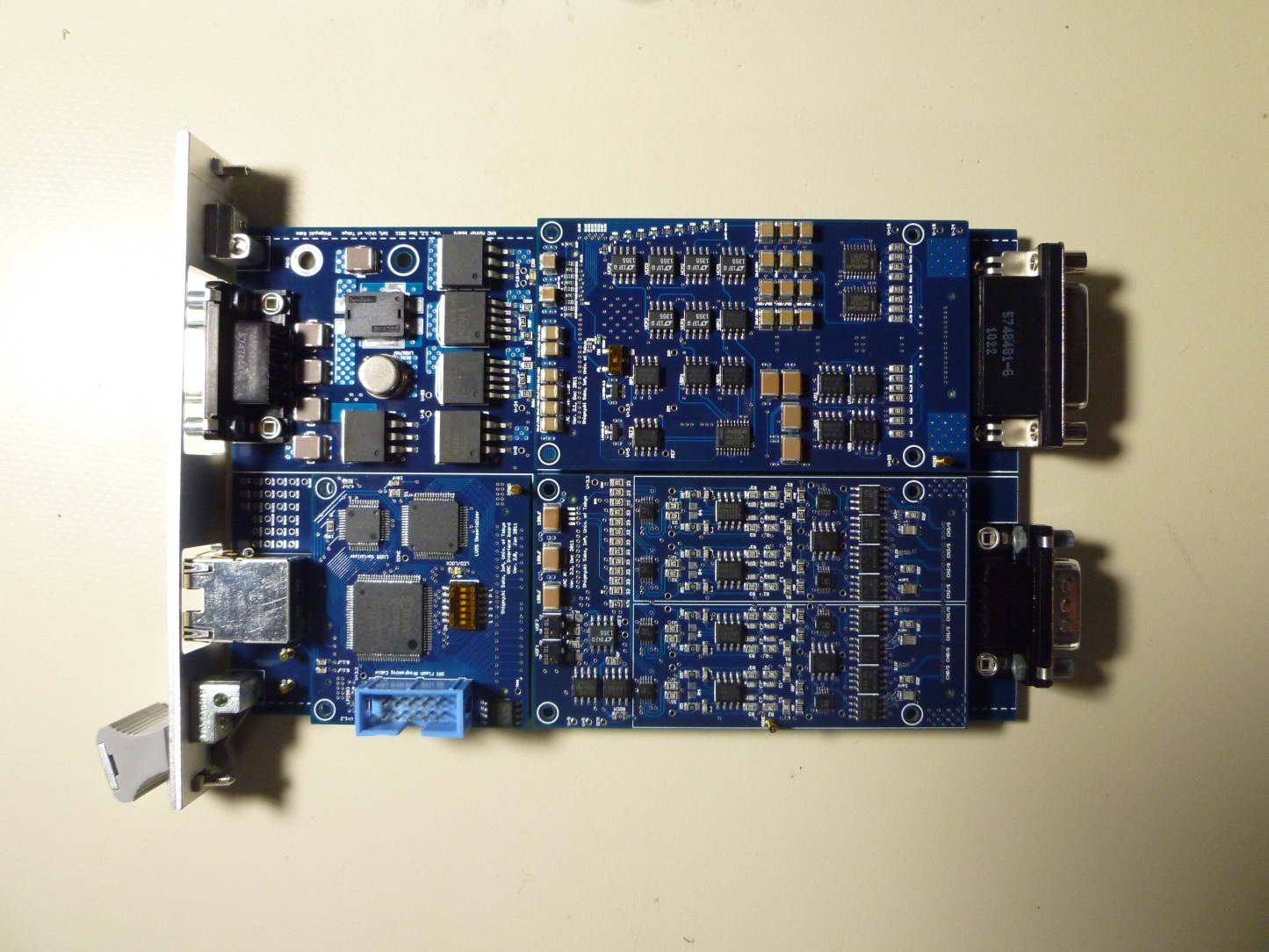 計画未定
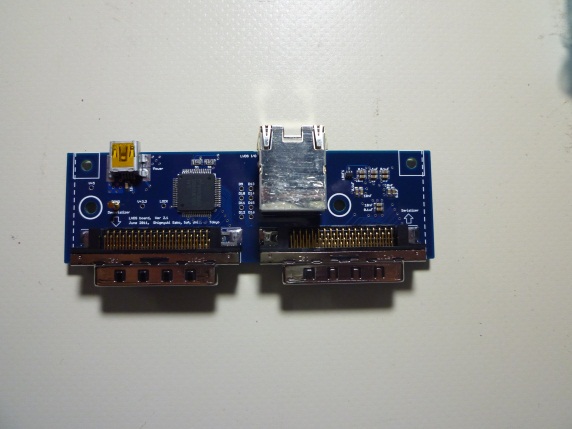 アナログ部　IF + LVDSボード
clock転送用
同期クロック
LVDS/パラレル
変換器
LVDS/パラレル
変換器
FPGA
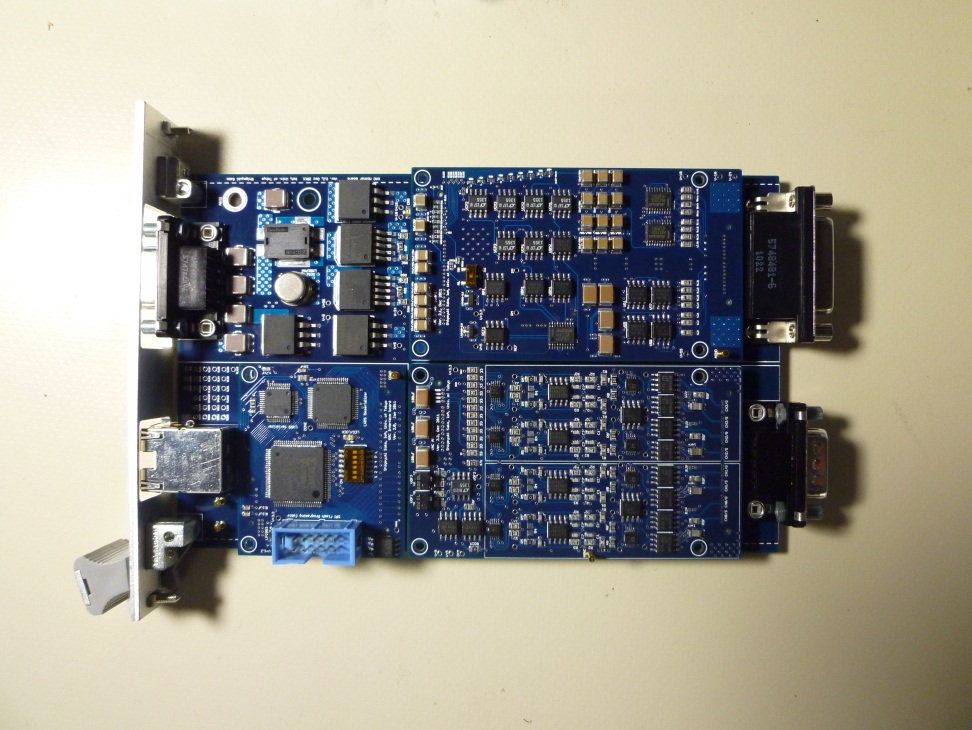 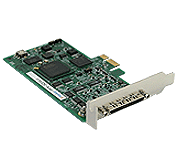 16bit
LVDS
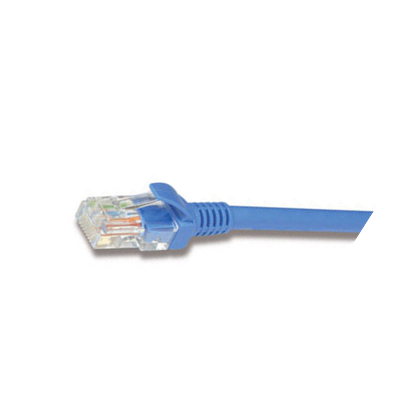 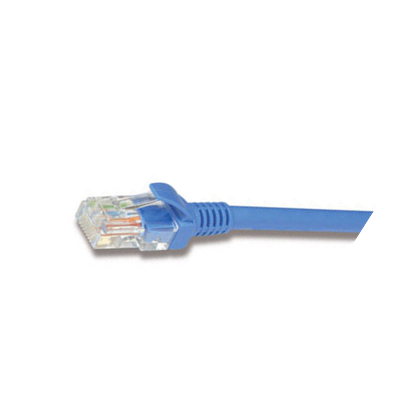 clock
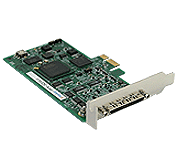 16bit
frame-data転送用
同期クロック
frame-data
LVDSボード
IFボード
LVDS差動シリアル信号
LANケーブルを利用
最大長10m
10MHz同期
パラレル信号
最大長1.5m
FPGAがADCデータをハンドリング。オンボード処理なし。

LVDS信号に変換して長距離を転送
デジタル部　I/OボードとDAQ
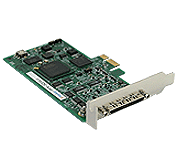 36,540円 @通販サイト
Interface社 PEX-292144

PCIexpress-bus

DMA(Direct Memory Access)転送バスマスタ式
Linux PC
10MHz内部
同期クロック
メインメモリ
遂次
間欠的
展開
clock pattern buffer
最大20Mbyte/s
PEX-292144
DMA
CPU
SSD
000101111010101010101010100101010001010110101001010010110001010100….
遂次
間欠的
転送
frame data buffer
最大20Mbyte/s
PEX-292144
DMA
01101101011110101010101010101010001010001011101101010010100101001110001010100….
10MHz外部
同期クロック
デジタルデータ処理用のプロセッサ（DSP、FPGA）も持たないことが特長
　　すべて計算機上でおこなう。
ソフトウェア
付属のLinuxドライバを介して制御

核となるソフトウエアは３つ













これらと他の支援ソフトを、スクリプトで順に実行すれば、欲しい画像データが得られる
あらかじ作成しておく
cｌｐ　（クロックプロセッサ）
    使い方:    clp  [クロックパタンファイル名]


frp  （フレームプロセッサ）
    使い方:    frp  [データ数] [rawデータファイル名] 


r2f  （rawデータ  fitsデータ変換）
    使い方:    r2f  [rawデータファイル名]  [fitsファイル名]
     ※CDSや配列変換はここでおこなわれる
ADCの出力そのまま
最低限のヘッダが付加
性能試験の結果
デジタル性能
2kx4kCCD x8台を20秒で安定に読みだせることを確認 @KWFC
     12.8 Mbyte/secに相当

LVDSケーブル距離 約8mで安定運用 @KWFC

安定したソフトウェア動作  @KWFC


アナログ性能

全機能が安定に動作

読み出しノイズ            ～5e- @浜松完全空乏型CCD, 実験室　
                                 （今後、調整により～3e-まで下がる可能性）

線形性、温度安定性    未評価
                                   ※KWFCの試験観測では天文観測に十分な値が
                                    計測されている
開発の道のり
完全空乏型対応KAC
KWFC用KAC
JAXA/SPICA
NAOJ  CCD貸与
2009/4
設計、
動作試験
(東大M1-2加藤)
京都3D、青学X線
JAXA/SPICA
NAOJ  CCD情報提供
JAXA/SPICA
北大
加藤M論
2011/4
設計、
動作試験(北大M2中尾)
詳細試験
(KWFCチーム)
NAOJ
東大
北大へ
中尾M論
2012/4
共同利用開始
JAXAへ
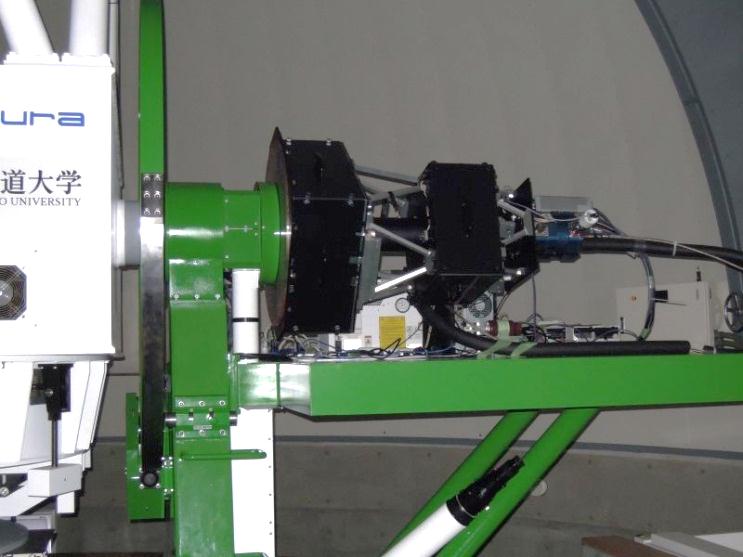 東大へ
詳細試験
(北大D中尾、 
  東大M橋場)
2013/4
北大NaCSでファーストライト
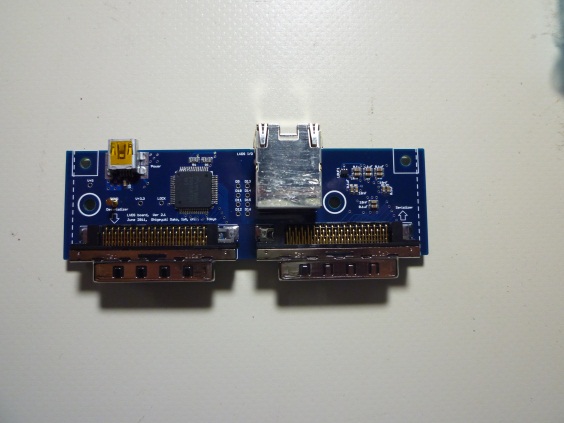 まとめ
中小プロジェクトに適したCCD読み出しシステムを開発

　木曽観測所KWFCの読み出しシステムKACを
　　 完全空乏型CCDに対応させたもの

　北大1.6m望遠鏡をはじめ、複数の用途に導入され
　　 はじめている

  TMTと中小プロジェクトの溝をどのように埋めるべきか？
     キーワードは「人」と「名産」。
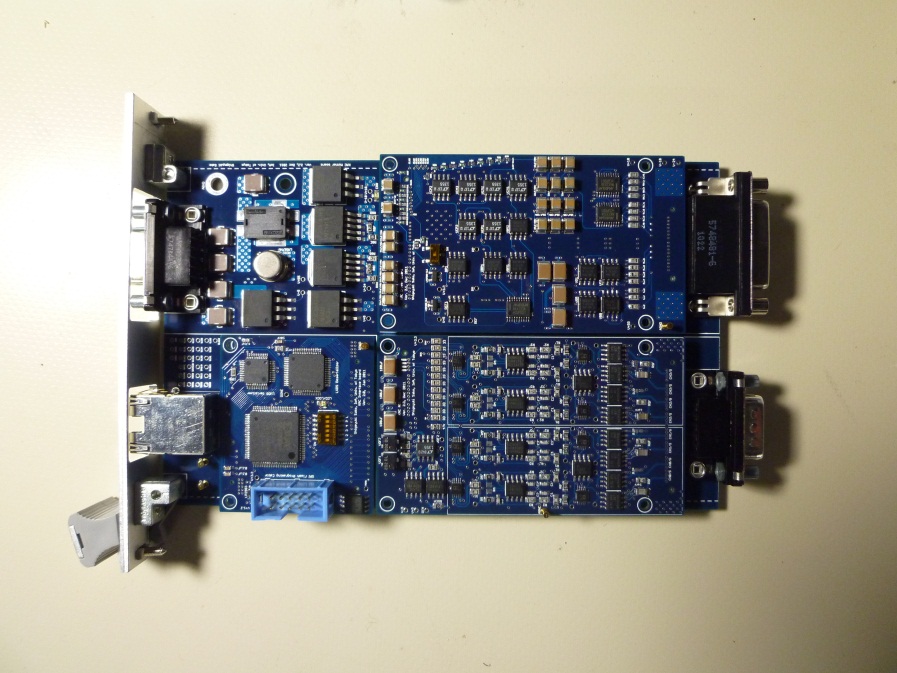 真空、冷却システム
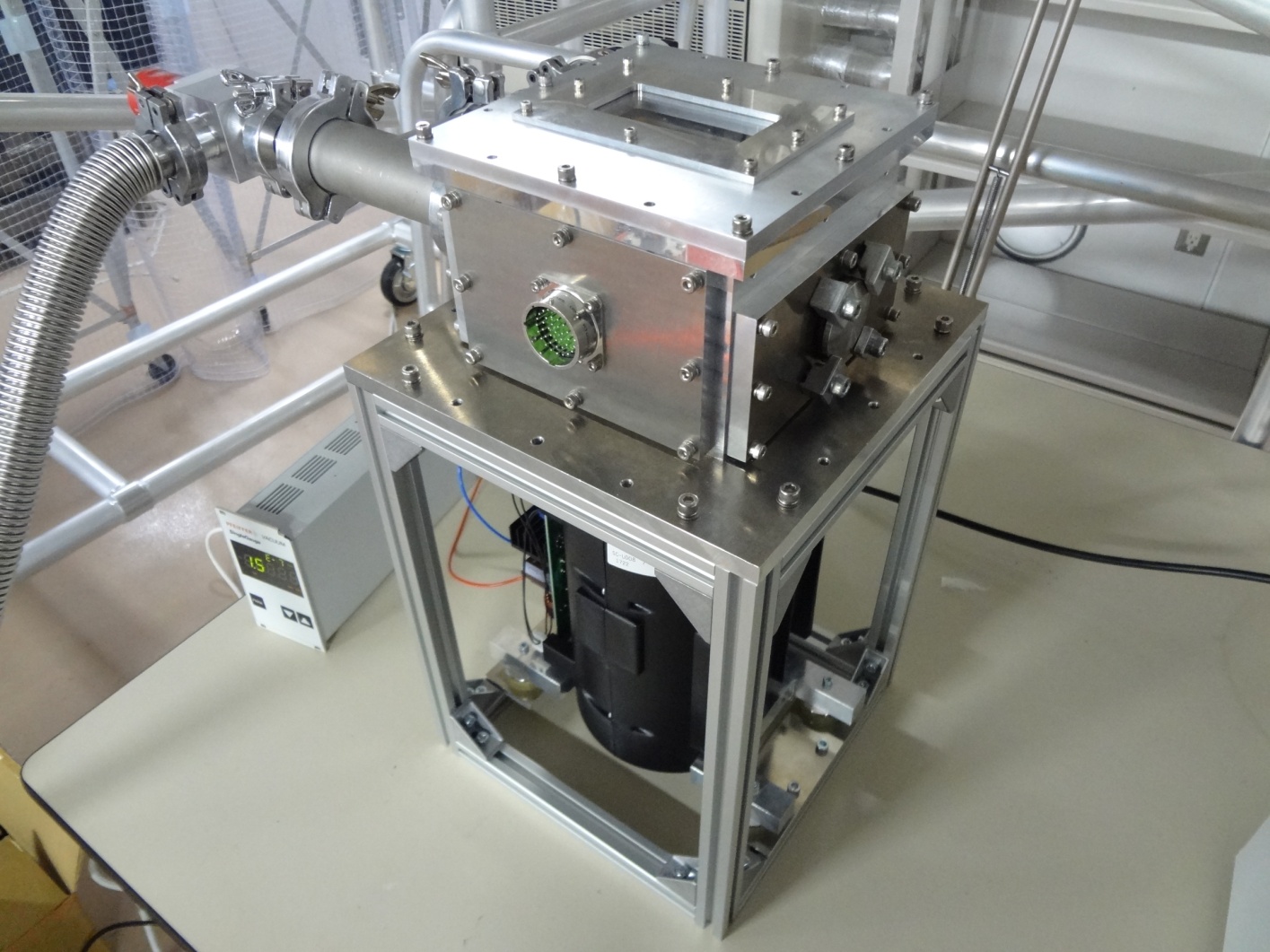 低価格の冷凍機をつかってみる

-130℃程度までは冷える
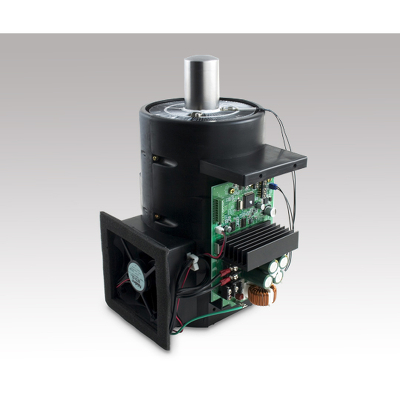 ツインバード工業
スターリング冷凍機

SC-UD08 80W
浜松ホトニクスCCD試験用のデュア